Ældre Sagens forsikringer
Erhvervsforsikring Erhvervsansvarsforsikring Kollektiv ulykkesforsikring Arbejdsskadeforsikring Rejseforsikring
Erhvervsforsikring
Forsikringsbegivenheder, der er dækket:
Brand 
Vand 
Tyveri 
(Hærværk, hvis det er opstået i forbindelse med tyveri/indbrud. Krav er, at der skal være tegn på synligt opbrud)
Hvem er dækket
Forsikringen dækker løsøre i de lokaler Ældre Sagen benytter. (I forsikringen står vores adresser ikke nævnt, idet der ofte sker udskiftning af lokaler. Derfor er dækningen ikke begrænset til bestemte lokaler.)
Container og skurvogne. Sikringskrav skal være opfyldt. 
Konkret eksempel: 
Der er dækning for skader i opbevaringsrum udlånt af fx. kommunen, hvis de opfylder kravene om, at det skal være en ”bygning” (altså fundament, vægge og hårdt tag).
Det betyder, hvis lokalafdelingerne opbevarer ting i åbne skure, drivhuse, halvtage osv. så er det ikke dækket.
Dokumentationskrav
HR: Alt indbo skal dokumenteres ved kvitteringer.
Dog: Billeder kan være hjælpsomme, hvis der ikke findes kvitteringer.

Selvom vi har lidt et tab på fx 5.000 kr. på en sofa, så vil udbetalingen være fradraget alder, slid osv. 
Det skal derfor altid overvejes om det kan betale sig at anmelde skaden.
Erhvervsansvarsforsikring
Overordnet for ansvarsforsikringer
Formålet er, at dække de omkostninger, man kan blive ansvarlige for efter loven. 
	
Relevant lovgivning
I henhold til Erstatningsansvarslovens § 19 stk. 1 foreligger der ikke ansvar, hvis skaden er dækket af en tingsforsikring (ting før ansvar) 
Det betyder, at uanset at man føler et moralsk ansvar, så vil det altid være fx en indboforsikring, der først skal dække før Ældre Sagens ansvarsforsikring kan dække. 
Helt korrekt betyder det, at hvis Ældre Sagen har lånt en projekter af et plejehjem, så vil det være plejehjemmets forsikring, der skal dække først efter loven. Herefter kan plejehjemmets forsikring rette et krav mod vores ansvarsforsikring, hvis de mener, at der er ansvar i henhold til loven.
Der vil i ovenstående ikke være dækning for skaden, idet bl.a. plejehjemmet ved udlån af en projekter har accepteret risikoen for evt. skader, så der er ikke ansvar efter loven. Det er baggrunden for, at mange ansvarsforsikringer ikke dækker lånte og lejede ting.
Erhvervsansvarsforsikringen
Dækningsomfang 
Dækker, det erstatningsansvar som bliver rejst overfor Ældre Sagen, dennes frivillige osv. 
Krav: Der skal foreligge et ansvar efter erstatningsansvarsloven. 
Hændelige skader er ikke omfattet.
Dækker skader tilføjet personer, ting eller det ansvar, som kan pålægges en som ejer eller bruger af en bygning. 

Begrænsninger 
Dækker ikke skader på ting eller lokaler, som Ældre Sagen har til låns, leje, opbevaring, afbenyttelse, befordring eller af anden grund har i sin varetægt.
Kollektiv ulykkesforsikring
Dækningsomfang
Ulykker inkl. løft 

Hvem er dækket 
Dækker bl.a. frivillige, der yder en indsats for Ældre Sagen på op til 250.000 kr.

Krav
Skaden, skal opfylde kravene til begrebet ”ulykke”. 
Skaden må ikke være sket til og fra arbejde. Det skal derfor være sket i ”arbejdstiden”.
Arbejdsskadeforsikring
Dækningsomfang: 
Dækker arbejdsulykker for medarbejdere
Er udvidet til at dække personer, som udfører frivilligt arbejde for Ældre Sagen

Dog: 
Dækker ikke til og fra besøgshjemmet
Dækningsoversigt
Forsikringsovervejning
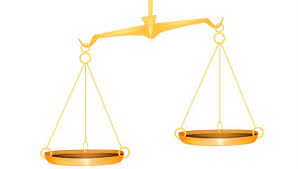 Forsikringspræmien kan reguleres 1 gang årligt.
 
Betydning for præmien: 
	Hvad har Ældre Sagen fået udbetalt 
	Hvor tit anmelder Ældre Sagen skader. 
	Sammenlagt, hvad er forsikringens risiko.
Hvad kan vi få
erstattet i beløb
Præmien
”Den hjælpende hånd”
Tingsansvarsforsikring 
Udg. : ingen dækning grundet accept af egen risiko 
U: Hvis der er tale om skade som ingen relation har til ”Den hjælpende hånd”

Husk ting før ansvar !

Ulykkesforsikringen dækker ved skader inkl. Løft
Ældre Sagens rejseforsikring til frivillige turhjælpere
Dækninger
Akut sygdom og tilskadekomst 
Krisehjælp 
Bagage 
Hjemtransport ved sygdom eller dødsfald 
Personansvar, global juridisk assistance og sikkerhedsstillelse 
Forsinket fremmøde
Turhjælpere
Det er ikke muligt at tegne en forsikring, der kan dække en turhjælpers hjemtransport i forbindelse med, at denne skal blive tilbage 
Derfor opfordres der generelt til, at rejsearrangørens rejseleder benyttes 
Det kan dog være hensigtsmæssigt, at benytte vores turhjælpere, hvis disse bedst kan være behjælpelige. 
Lokalafdelingerne kan refundere ekstra omkostningerne og sekretariatet kan ansøges om refusion efterfølgende. Krav: turhjælperen skal rejse hjem, så snart det er muligt. 
NB! Der kan være dækning på den rejsendes rejseforsikring for ledsager. Vær at undersøge. Det er dog ikke altid at denne ekstra dækning er tegnet eller dækker 
FX: ”Tilkald og ledsager ”.
Det blå sygesikring
Det blå sygesikring sikrer, at man er sikret på samme måde som indbyggerne i det land man rejser i. 
Dobbeltforsikring i nogle tilfælde men det er internt mellem forsikringen og det offentlige